Tájékoztató faktválasztáshoz 2021.
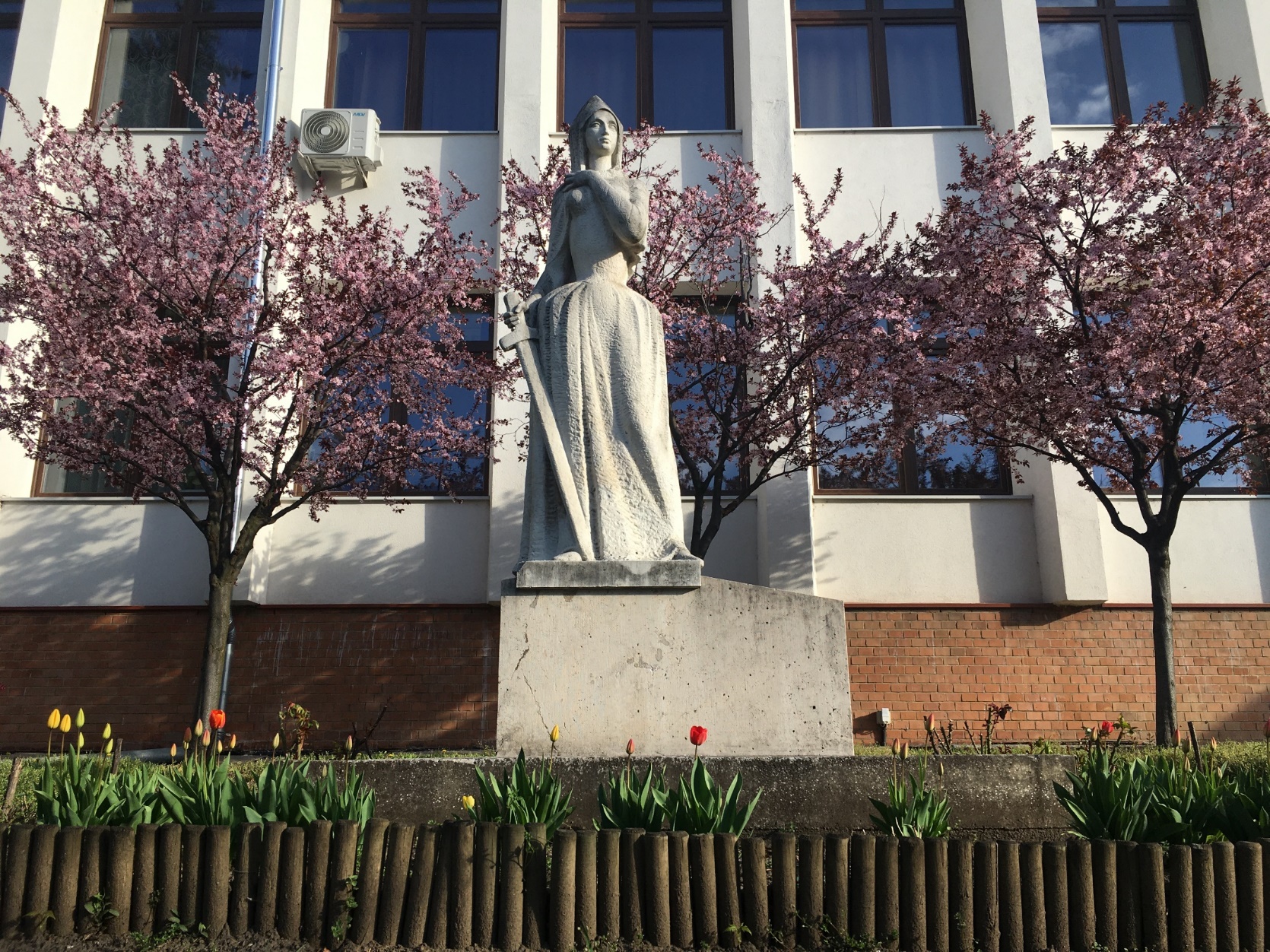 Készítette:Huszárné Kádár Ibolya
intézményvezető
Molnár Melitta felvétele
Faktválasztás és felvételi pontszámításkapcsolata
Ez a prezentáció a közép és emelt szintű képzés választása előtt álló diákoknak és szüleiknek készült. 
Emelt szintű érettségire a 11. és 12. évfolyamon az ún. fakultációs rendszerben készítünk.
Mivel a felsőoktatási felvételi eljárás során 2020-tól mindenkinek kötelező egy emelt szintű érettségit választani, így a fakultációválasztás súlya, szerepe nő.
Folyamatosan változó jogszabályok
2011. évi CCIV. évi törvény A nemzeti felsőoktatásról
423/2012. (XII. 29.) Korm. rendelet a felsőoktatási felvételi eljárásról
KÖZLEMÉNY 
(Szakok és érettségi vizsgatárgyak, többletpontok a 2022. évi   felsőoktatási felvételi eljárások során ):
https://www.felvi.hu/pub_bin/dload/FFT_21A/tablazatok/FFT_2021A_2sz_tablazat.pdf 
100/1997. (VI. 13.) Korm. Rendelet az érettségi vizsga vizsgaszabályzatának kiadásáról
Pedagógiai Program
Házirend
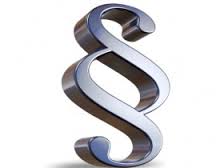 Legfrissebb változások:
A kormány a 261/2019. (XI. 14.) kormányrendelete 2019. november 14-én módosította a felvételi eljárásra vonatkozó jogszabályt:
Nyelvvizsga - NEM BELÉPÉSI FELTÉTEL – ha van: 
B2 komplex nyelvvizsga - 28 pont, 
C1 komplex nyelvvizsga – 40 pont.
Emelt szintű érettségi – BELÉPÉSI FELTÉTEL
pontszámítás nem változik:
 1 Emelt É = 50 pont
			legalább 45%-os teljesítménynél
2 Emelt É = 100 pont
4
Kötelező emelt szintű érettségi követelmény
2020 január 1-től minden alapszakra, osztatlan szakra kötelező bemenet a legalább egy emelt szintű érettségi 
kivétel: pl.: edző alapképzési szak, művészeti, művészetközvetítői  képzési területek szakjai – alkalmassági vizsga pontszáma számít
Két emelt szintű érettségi szükséges az alábbi szakokra:
állatorvos 
általános orvos, 
fogorvos, 
gyógyszerész
5
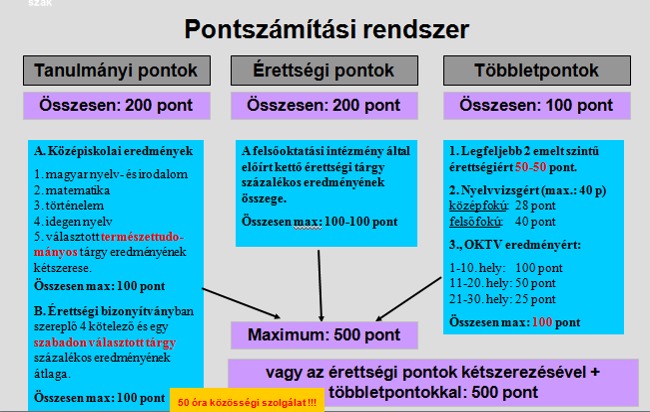 Természettudományos tantárgy a tanulmányi pontokban
Biológia,  fizika,  kémia,  földrajz
 Utolsó két tanult év végi eredményeit kell megadni, vagy pedig két különböző, egyenként legalább egy évig tanult természettudományos tantárgy utolsó tanult év végi eredményeit.
Felvin 5 gyakorlati példa
Felvételi pontszámítás
többletpontok
tanulmányi pontszám
érettségi pontok
Jár-e minden emelt szintű érettségiért többlet pont?
Csak 45% fölött!
A felvételi követelményként előírt és az érettségi pont számításához előírt emelt szintű érettségi vizsgatárgy nem feltétlenül ugyanaz.
Az emelt érettségi nem eredményez automatikusan tárgyanként 50 többletpontot!
Csak akkor, ha az érettségi pontot abból számolják (szakmai többletpont)
Az érettségi tárgyak felsorolása képzési területenként a Közleményben található


         A következő dián erre láthatunk egy konkrét példát
Példa: Minta Rozália tanítói szakra jelentkezik                                                          (Dr. Bartáné Kustár Katalin diája)
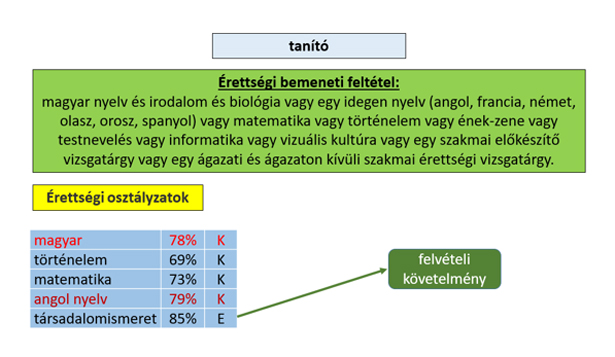 Javaslat: a szakhoz meghatározott érettségi tantárgyak valamelyikéből válasszon emelt szinten teljesítendőt ahhoz, hogy a többletpontot is megkapja!
+50 pont
Érettségi pont: 78+79=157*2=314
A társadalomismeret emelt érettségivel teljesíti a felvételi  bemeneti elvárást, de nem jár érte 50 pont, mert az érettségi feltételek között nincs ott(zöld sáv)
„A felvételi követelményként előírt és az érettségipont számításához előírt emelt szintű érettségivizsgatárgy nem feltétlenül ugyanaz.”
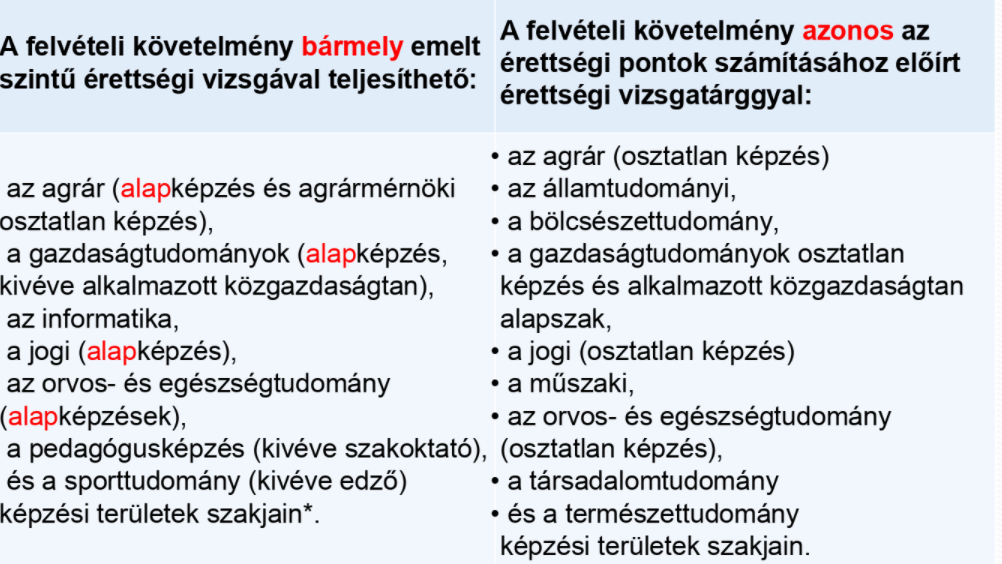 Dr.Bartáné Kustár Katalin
Amire még figyelni kell: ”És/vagy”
Nyelvvizsgák és többlet pont
Kérdés:
„Hány többletpontot kaphatok, ha ugyanabból az idegen nyelvből nyelvvizsgát és emelt szintű érettségit is tesztek?”
Válasz:
Egy nyelvből csak egy nyelvvizsgáért adható többletpont.
Ha egy adott idegen nyelvből egyidejűleg nyelvvizsga és emelt szintű érettségi vizsga alapján is jogosultak lennétek többletpontra, akkor a többletpontokat csak egyszer, a számotokra kedvezőbb pontszámot biztosító jogcímen kapjátok meg. Mivel az emelt szintű érettségiért több – 50 – pont jár, ezért azt fogják beszámítani.
Emelt szintű- vagy közép szintű érettségi?
Az érettségi vizsga értékelése : a százalék a fontosabb!!
- mindkét szinten tantárgyanként történik
- a vizsgaeredményt %-ban fejezik ki 
- minden vizsgarészen minimum 12% teljesítendő
Az elégséges (2) alsó határa az elérhető teljes pontszám  25%-a.
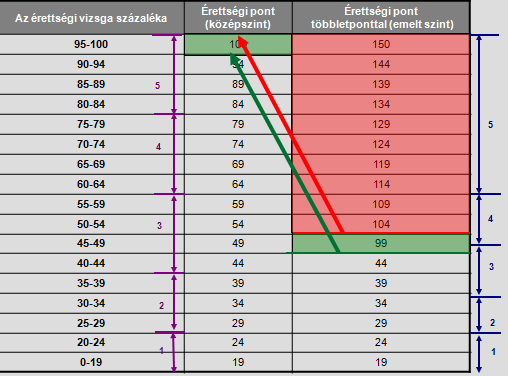 Emelt vagy közép szintű felkészítés?
Emelt:
IGEN, ha az egyetem előírja
IGEN, ha a pályairányt meghatározó tantárgyból megalapozottabb tudást szeretne;
IGEN, ha nemcsak bejutni szeretne az egyetemre, hanem benn is maradni
IGEN...
       csak akkor, ha valóban tanulni szeretne.

 Az emelt szintű érettséginek nem feltétele az emelt képzés!
Belső szabályaink
Két emelt szintű képzést lehet választani 
(Ez a nyelvi tagozatokon heti 36 órát jelent)
Egy választása kötelező!
Minden tárgyból többlet órát jelent:
-11. évfolyamon 2 óra 
-12. évfolyamon 3 óra (társadalomismeret 2,)
Matematikából nagy faktot szervezünk
10 fő alatt csoport nem indítható!

A faktok szigorú szabályok alapján indíthatóak
Tervezett faktok
A társadalomismeretről
Kinek ajánljuk?
Az érettségi százalék optimalizálása, ha nincs érettségi tárgyként előírva fizika, kémia, biológia stb.
Csak néhány (7) helyen számítják érettségi pontként:Közösségszervezés,néprajz,igazság-ügyi-igazgatási,kulturális antropológia(Közlemény)
Fontos tudnivalók
A számonkérés, mulasztás szempontjából a felvett fakt kötelezőnek minősül!
A jelentkezés két évre szól! 
Faktot cserélni 12-ben csak különbözeti vizsgával lehet
Előzetes jelentkezés határideje:2021. április 30.
A végső jelentkezést az osztályfőnökökön keresztül május 15-ig kérjük
Módosítási, leadási lehetőség csak 2021. október 31-ig van.
A 10 fővel induló faktokról nem lehet kilépni!
Hasznos linkek
www.felvi.hu
Minden ami felsőoktatás: szakleírások, felvételi fórumok, rangsorok, felvételi segítség
www.fisz.hu
Felvételi információs szolgálat, hírek és felkészítés
http://bkf.hu/tovabbtanulasikisokos/ 
Letölthető segítség: tippek, trükkök és tanácsok felvételizni készülőknek
Educatio kiállítás 2022. január
Két nyílt nap egyetemek látogatására
Educatio szombati napon is látogatható
2021-ben online volt
Mindenki 2 egyetem nyílt napjára mehet el
    jelenléti oktatás esetén
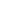 Megfontolt és sikeres döntést kívánunk!
Visszavárunk Benneteket!
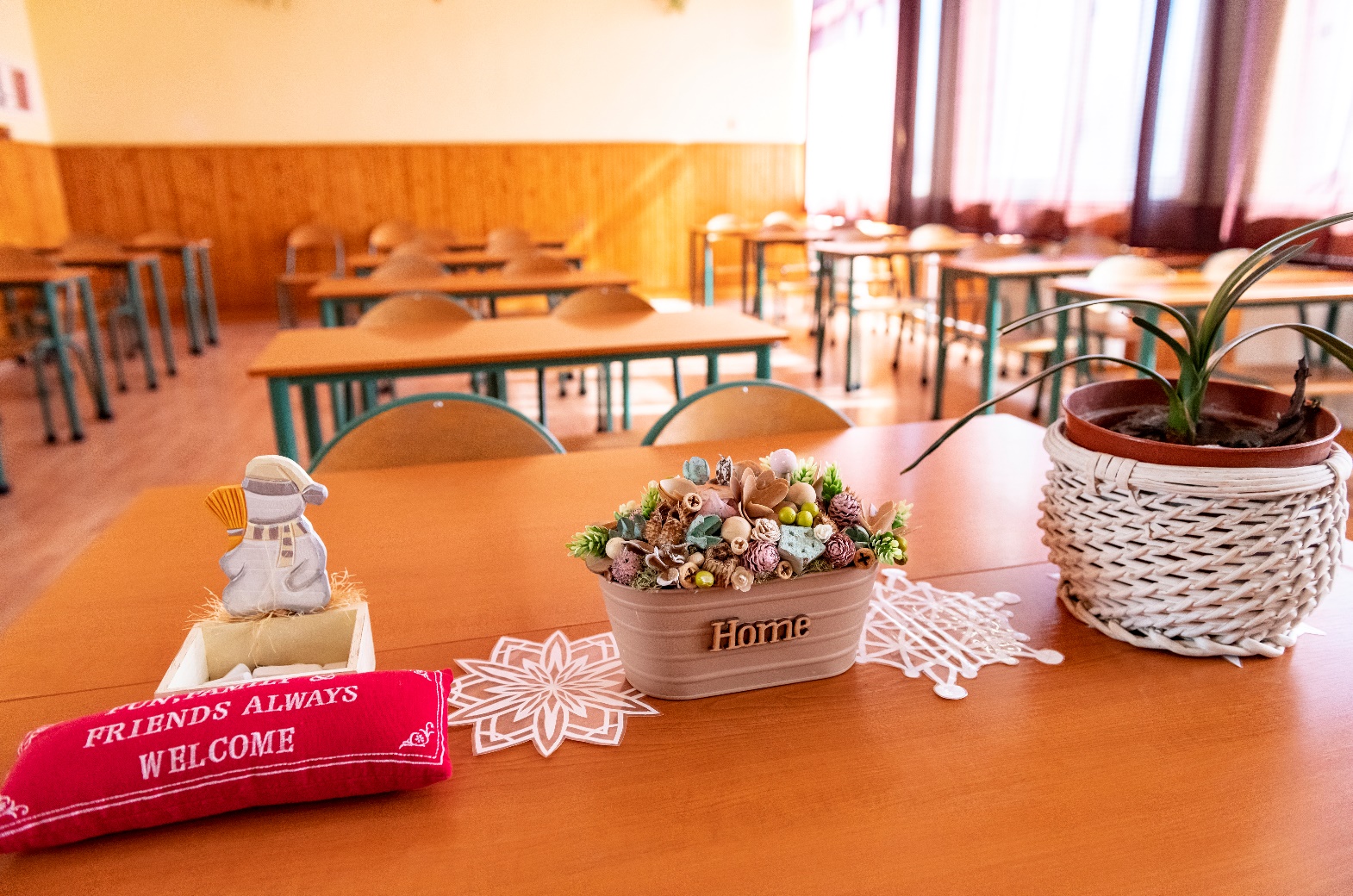 Balázs Attila MTI